Аудит в сфере информационных технологий: подготовка, инструменты и практические примеры
Комитас Степанян, PhD, CRISC, CRMA, CobitF
Заместитель директора, 
Департамент корпоративных услуг и развития, 
Центральный банк Армении
23 ноября 2020
Содержание
2
Наиболее важные задания для аудиторов в сфере ИТ
Сеть
Системы применения
Базы данных
Информационная безопасность/безопасность в киберпространстве
Инструменты для выполнения аудиторского задания в сфере ИТ при отсутствии глубоких знаний в области информационных технологий
Практические примеры
Наиболее важные задания для аудиторов в сфере ИТ: 1 - Сеть
3
Убедиться в  документальном отражение процедур
Проанализировать порядок исправления уязвимостей в сетевом ПО
Проанализировать уязвимости сети с точки зрения безопасности  в киберпространстве
Выявить процедуры и изменения, связанные с политикой управления сетевыми устройствами защиты
Подтвердить защищённость беспроводных сетей
Проверить сеть на наличие точек несанкционированного доступа
Проанализировать порядок контроля журнала системных событий
Наиболее важные задания для аудиторов в сфере ИТ : 2 – системы применения
4
Пользователи, группы и права
Политика и процедуры обновлений/модернизации, порядок действий после окончания периода получения бесплатных обновлений и бесплатной технической поддержки
Управление обновлениями для системы безопасности
Управление изменениями
Процедуры резервирования и восстановления
План преодоления последствий аварийной ситуации
Наиболее важные задания для аудиторов в сфере ИТ : 3 – базы данных
5
Пользователи, группы и права
Учётные записи «по умолчанию» и неудовлетворительные пароли с точки зрения из надёжности
Мониторинг активности в учётных записях администраторов базы данных и привилегированных пользователей
Политика и процедуры обновлений/модернизации, порядок действий после окончания периода получения бесплатных обновлений и бесплатной технической поддержки
Управление изменениями
Процедуры резервирования и восстановления
Наиболее важные задания для аудиторов в сфере ИТ: 4 – безопасность в киберпространстве
6
Конфиденциальность
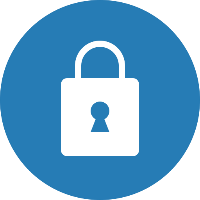 Люди
Процесс
Концепция 
информационной 
безопасности 
«КЦД»
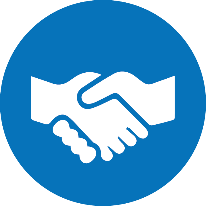 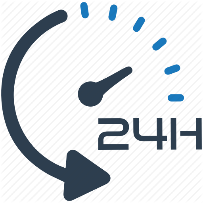 Технологии
Целостность
Доступность
Инструментарий для использования
7
IT Network Inventory -  инструмент инвентаризации сети, обеспечивающий глубокое сканирование
Spiceworks Inventory - инструмент инвентаризации сети, который в автоматическом режиме обнаруживает сетевые устройства
Network Inventory Advisor - инструмент инвентаризации сети
Netwrix Auditor -  ПО для проверки безопасности сети с мониторингом конфигурации
Nessus -  бесплатный инструмент для анализа уязвимостей, имеющий более 450 шаблонов конфигураций
Nmap - сканер портов и инструмент составления топологии сети с открытым исходным кодом, доступный как командный интерфейс или как графический интерфейс пользователя (Zenmap)
OpenVAS - инструмент оценки уязвимости для пользователей Linux с регулярными обновлениями
Acunetix – инструмент для сетевой проверки безопасности, способный выявить более 
      50 000 сетевых уязвимостей; интегрирован с OpenVAS
ManageEngine ADAudit Plus - инструмент аудита для Active Directory, где «зашиты» более 200 стандартных отчётов
Пример – Обнаружение сети
8
СПАСИБО ЗА ВНИМАНИЕ!